«Из опыта работы по подготовке учащихся 11-х классов к ЕГЭ по математике».
Курочкина Марина Александровна
учитель  математики
МОУ СОШ №34
г. Комсомольск-на-Амуре
Цель:  поделиться опытом работы с коллегами по  подготовке учащихся  11-х  классов  к ЕГЭ
Задачи:  
 рассказать о подготовке учащихся к сдаче 2 части ЕГЭ;
  показать решения нескольких задач  из 2 части ЕГЭ
Единый  государственный  экзамен
— это основной обязательный вид экзамена в 11 классе средней школы в России. Служит для контроля знаний, полученных учащимися за 11 лет, а также для приёма в высшие учебные заведения  ЕГЭ - это результат работы ученика и учителя на протяжении семи лет обучения в школе, и подготовка к ней является важной составляющей учебного процесса.
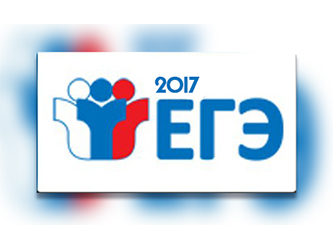 Наша цель заключается в том, чтобы:                                                                                                                                  • адаптировать содержания образования к современным требованиям ЕГЭ;                                                                                • развивать творческие способности и самостоятельную активность учащихся;                                                                                                                                     • сочетать лекции, самостоятельную работу, поиск информации в сети, практикумы с широкой организацией диалогического общения, консультации;                                                                                                                              • систематический контроль обученности учащихся;                                                                                                            • мониторинг выполнения типовых заданий.                                                                                                                     В современных условиях, в образовательной деятельности важна ориентация на развитие познавательной самостоятельности учащихся.
ЕГЭ по математике – обязательный экзамен.  Cейчас  существует две формы этого экзамена: базовый и профильный ЕГЭ по математике. Это очень хорошо, что ЕГЭ по математике разделили по уровням. Те, кто поступают на специальности, не связанные напрямую с математикой, - например, в консерваторию,  в институт физкультуры – могут сдавать базовый ЕГЭ по математике и уделить больше времени подготовке по действительно важным для них предметам.
А для тех, кто поступает на инженерные и экономические специальности, подготовка к ЕГЭ по математике профильного уровня просто необходима. Математика нужна для решения тех задач, с которыми они встретятся в своей будущей работе. Профильный ЕГЭ по математике – непростой экзамен.
Профильный ЕГЭ по математике включает в себя целых 19 задач.
Из них 12 – более простые, и засчитывается в них только правильный ответ. Но эти 12 задач охватывают все темы школьной программы! Чтобы их решить правильно, нужна тренировка. Надо уметь внимательно читать условие, быстро и правильно считать без калькулятора и проверять ответы с точки зрения здравого смыслы.
Другие 7 задач профильного ЕГЭ по математике – сложные, и предоставить надо не только ответ, но и отлично оформленное решение. Эти задачи по сложности можно сравнить с теми задачами вступительных экзаменов в вузы, которые когда-то решали абитуриенты.
Многим абитуриентам просто не хватает времени, чтобы сделать все меньше чем за 4 часа. Можно сказать, что на профильном ЕГЭ по математике «думать некогда, записывать надо!»
Фактически, профильный ЕГЭ по математике - это два экзамена в одном.
Часть 1 – первые 12 задач - представляет собой выпускной экзамен за курс средней школы. В первых 12 задачах проверяются все навыки и умения, полученные на уроках математики, начиная с третьего класса. И если у ученика проблемы, например, с арифметикой, если в пятом или седьмом классе он что-то недопонял – на таком непрочном фундаменте нереально что-либо построить.
Поэтому не надо начинать подготовку к ЕГЭ по математике с решения типовых вариантов ЕГЭ. Такую ошибку допускают многие школьники. Начинать подготовку к профильному ЕГЭ по математике надо с повторения всего базового курса школьной математики. 
Обратите внимание, что в первых 12 задачах ЕГЭ по математике не бывает «почти правильного» ответа. Он либо правилен, либо нет. Ответ в этих задачах должен быть записан в виде целого числа или конечной десятичной дроби. Поэтому так важны внимание и уверенность – чтобы сразу записать правильный ответ и позже не возвращаться к его проверке, а заняться сложными задачами части 2.
Каждая задача первой части оценивается в 1 первичный балл.
Часть 2 профильного ЕГЭ по математике включает в себя 7 задач. Она больше всего похожа на традиционный вступительный экзамен в ВУЗы. Это сложные, комбинированные задачи, требующие творческого подхода, логики и, конечно же, внимания.
Вот какие задачи входят в вариант профильного ЕГЭ по математике:
Задача 13 - Уравнения. Многие старшеклассники считают, что в задаче 13 могут быть только тригонометрические уравнения. Однако все чаще в этой задаче дают комбинированные уравнения, в которых есть и тригонометрия, и логарифмы, и показательные функции. Оценивается в 2 первичных балла.
Задача 14 – Стереометрия. Призмы, пирамиды, конусы и другие объемные тела. Здесь есть задачи на нахождение углов между прямыми и плоскостями, расстояний между прямыми, между параллельными плоскостями и от точки до плоскости, вычисление площадей и объемов. Непростая задача, требующая и отличных знаний, и пространственного воображения. Оценивается всего в 2 первичных балла
Задача 15 – Неравенства. Показательные, иррациональные и логарифмические неравенства, корни и модули, всевозможные приемы решения. Здесь нужны и знания, и логика. Оценивается в 2 первичных балла
Задача 16 – Геометрия на плоскости. Треугольники, параллелограммы, трапеции, окружности и другие фигуры, а также их всевозможные комбинации. Надо отлично знать весь курс геометрии, все теоремы, свойства, основные схемы решения. Оценивается в 3 первичных балла
Задача 17 – Экономическая. Здесь и задания на оптимизацию, на банковские платежи, вклады и кредиты. Для задач на кредиты рассматриваются две схемы – аннуитет и схема с дифференцированными платежами. Эта задача требует большого количества вычислений. Напоминаем, что на ЕГЭ по математике профильного уровня калькулятором пользоваться нельзя. Оценивается в 3  первичных балла
Задача 18 – самая сложная алгебра. Параметры. Необходимо наизусть знать все элементарных функции, их графики и преобразования, уметь задать уравнением или неравенством окружность, полуплоскость, какую-либо сложную кривую. Множество типов и методов. Те, кто освоили эту задачу, без труда сдадут экзамен по математическому анализу во время первой сессии в техническом или экономическом вузе. Оценивается в целых 4 первичных балла.
И наконец, задача 19 – нестандартная. Можно сказать, что это задача по теории чисел, но это не совсем так. Если она на что-то и похожа, то только на олимпиадные задачи. Она требует непростых, но очень логичных математических рассуждений. Чтобы ее решать, нужна высокая математическая культура, развитая интуиция и логика и конечно, знание специальных приемов. Это дорогостоящая задача – она оценивается в 4 первичных балла. Но есть и хорошая новость: получить два балла из этих четырех довольно легко. Просто надо знать, как это сделать!
В каждой из этих семи задач профильного ЕГЭ по математике недостаточно просто записать ответ. Надо грамотно и понятно записать каждый шаг решения так, чтобы при проверке работы эксперт ЕГЭ смог поставить максимальный балл.
Что я считаю самым важным при подготовке к ЕГЭ?
Вычислительные навыки. Пользоваться калькулятором не рекомендую, объясняя его вред. Показываю ребятам некоторые способы быстрого умножения чисел, возведения в степень, извлечения корней др.
Обязательное знание правил и формул. Для этого после изучения теоретических вопросов темы, даю на 5 - 7 минут математический диктант, в котором часть вопросов касается теории и вторая часть - простейшие примеры не её применение.
Постоянное совершенствование учебных навыков на практике. 
Проверка знаний и умений учащихся. Выполнение тренировочных и диагностических работ, представленных в сети Интернет.
Очень важно, для того чтобы набрать максимально высокий балл на профильном уровне, нужно чётко знать критерии оценивания всех заданий.
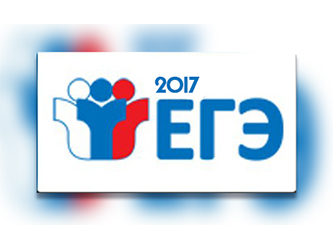 Составьте  памятку
Что нужно помнить, чтобы набрать максимальный балл на ЕГЭ 
в задании № 13?
Часто приходится слышать следующие вопросы. Легко ли подготовиться к заданиям второй части ЕГЭ по математике? Сколько для этого потребуется времени? Все ли могут решить эти задания?
Прежде всего надо заметить, что разделение заданий на первую и вторую части носит порой условный характер. Однако принципиальная разница между задачами первой и второй части состоит в том, что к заданиям первой части решение давать необязательно, а к заданиям второй части—обязательно. Но это не значит, что для успешного решения заданий второй части (во всяком случае некоторых) надо быть сильным в математике (например, получать высокие оценки по этому предмету). Но, разумеется, необходимо обладать знаниями и умениями по школьной программе в пределах того минимума, который необходим для решения определенной задачи.
При подготовке учащихся к ЕГЭ учителю необходимо:
формировать у учащихся навыки самоконтроля;
формировать умения проверять ответ на правдоподобие;
систематически отрабатывать вычислительные навыки;
формировать умение переходить от словесной формулировки соотношений между величинами к математической;
учить проводить доказательные рассуждения при решении задач;
учить выстраивать аргументацию при проведении доказательства;
учить записывать математические рассуждения, доказательства, обращая внимание на точность и полноту проводимых обоснований.
При подготовке к ЕГЭ следует знать специфику класса и уровень знаний по предмету.
Алгоритм действий учащихся
Задания обязательного уровня (1 часть)
Выполнив задания 1 части, сравнивают ответы и делают работу над ошибками. Получают другой вариант заданий части 1 и выполняют только те задания, в которых были допущены ошибки.
Задания 2 части .
Решают задания второй части, возможно, только те, которые смогли решить. Проверяют решение, задают вопросы, оценивают.
Задания повышенной сложности.
Задания у доски выполняют те учащиеся, которые справились с ними самостоятельно
Проведение дополнительных занятий по подготовке ЕГЭ
Консультации для слабых учащихся 
(решение заданий 1 части);
Консультации для сильных учащихся
 (решение заданий 2 части);
Индивидуальные консультации.
Памятка эксперта
Эксперт, проверяющий работу, 
располагает критериями оценивания решений заданий 13-19, включающими:1) формулировку задания с развёрнутым ответом;2) одно из возможных решений задания;3) содержание критерия.
Выписка из материалов
Требования к выполнению заданий: решение должно быть математически грамотным и полным, из него должен быть понятен ход рассуждений учащегося. Эксперт не должен «додумывать» за ученика.
Оформление решения должно обеспечивать выполнение указанных выше требований, а в остальном может быть произвольным.
Не следует требовать от учащихся слишком подробных комментариев (например, описания алгоритмов). Лаконичное решение, не содержащее неверных утверждений, все выкладки которого правильны, следует рассматривать как решение без недочетов.
Если решение ученика удовлетворяет этим требованиям, то ему выставляется полный балл, которым оценивается соответствующее задание.
Если в решении допущена ошибка непринципиального характера (вычислительная, погрешность в терминологии или символике и др.), не влияющая на правильность общего хода решения (даже при неверном ответе) и позволяющая, несмотря на ее наличие, сделать вывод о владении материалом, то учащемуся засчитывается балл, на 1 меньший указанного.
Вывод
Проверяя решения заданий с развёрнутым ответом, эксперт должен оценивать математическую грамотность представленного решения и следить за правильностью и обоснованностью математических утверждений, используемых экзаменуемым.
Задание № 13
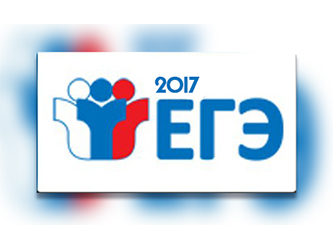 Составьте  памятку
Что нужно помнить, чтобы набрать максимальный балл на ЕГЭ 
в задании № 13?
Задание № 15
Оценки экспертов для задания 15
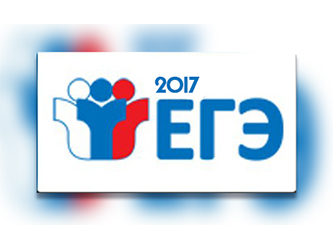 Составьте  памятку
Что нужно помнить, чтобы набрать максимальный балл на ЕГЭ 
в задании № 15?
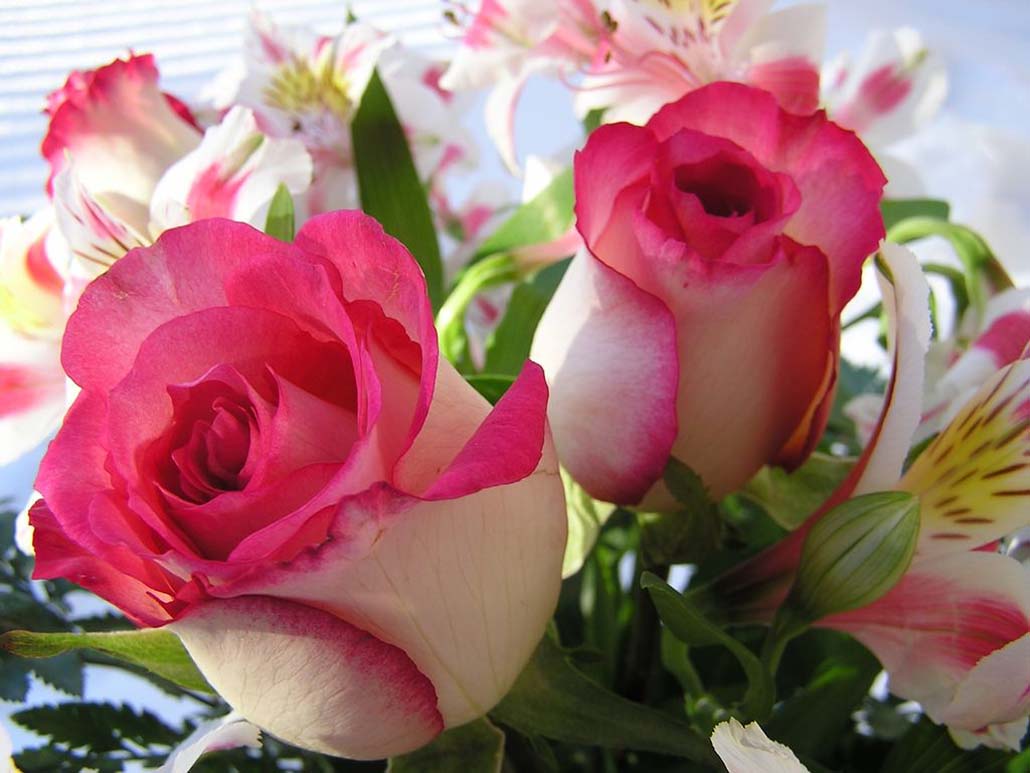 Спасибо за внимание!
Желаю Вам профессиональных и творческих успехов!